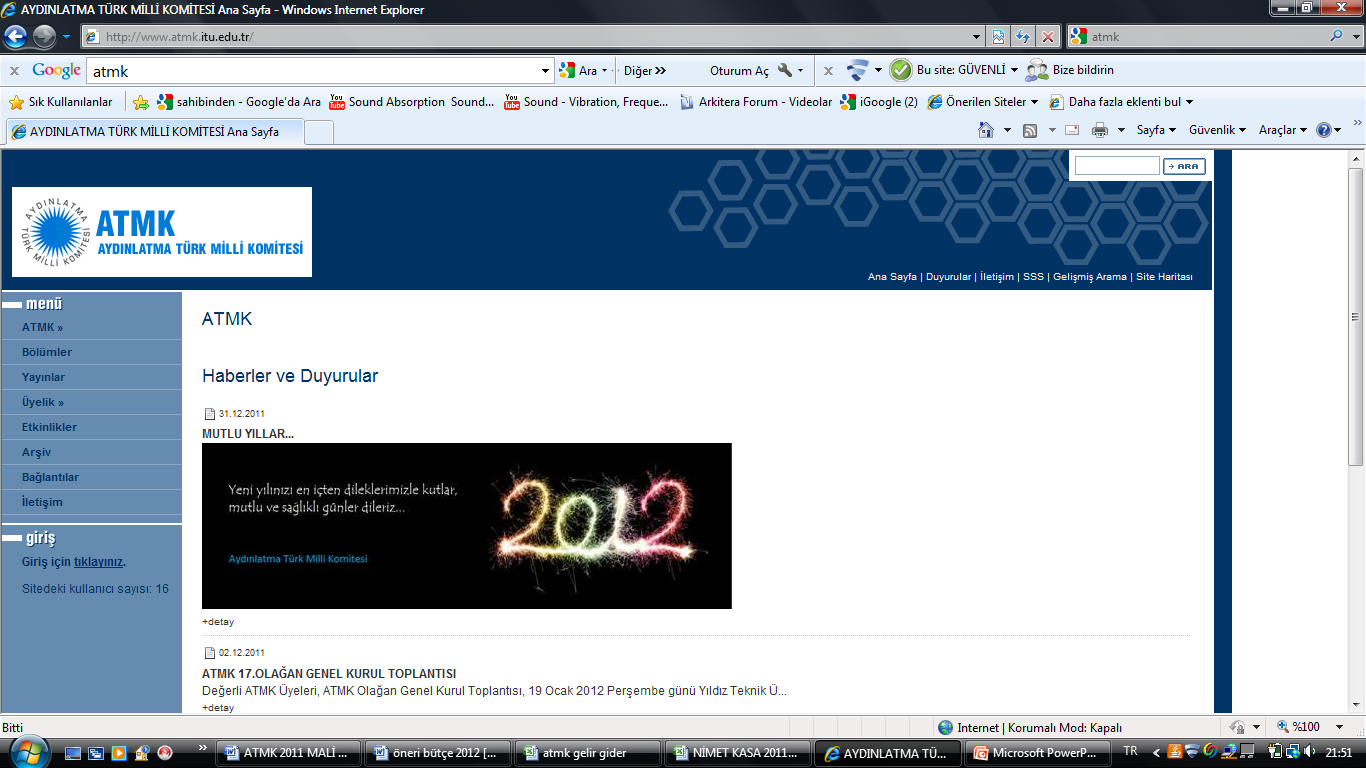 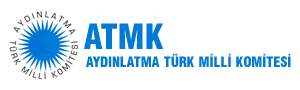 ATMK’nin CIE ÇalışmalarıBİLGİLENDİRME TOPLANTISI
Prof. Dr. Sermin ONAYGİL
ATMK 17. OLAĞAN GENEL KURUL  TOPLANTISI,  19.01.2012 
 Yıldız Teknik Üniversitesi Mimarlık Fakültesi Prof.Alpay Aşkun Salonu Beşiktaş İSTANBUL
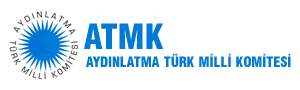 ATMK, Yükseköğretim Kurulu Başkanlığı Yürütme Kurulu’nun onayı ile      31 Ekim 1995 gün ve 22449 sayılı Resmi Gazete’de yayınlanan yönetmeliği ile “Uluslararası Aydınlatma Komisyonu (CIE)” statüsünde kurulmuştur. 
Uluslararası Aydınlatma Komisyonu (CIE) üyeliği : Mart 1996
Toplantının amacı: 

 Üyelerimize CIE organizasyonunun yapısını ve çalışma şeklini tanıtmak,
 ATMK’nin CIE’deki çalışmaları hakkında bilgi vermek,
 Üyelerimizi bu çalışmalarda aktif  görev almaya davet etmek...
19/01/2012 tarihli  ATMK – CIE BİLGİLENDİRME TOPLANTISI
http://www.cie.co.at/
2 / 8
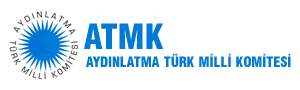 ULUSLARARASI AYDINLATMA KOMİSYONU (CIE)
Kar amacı gütmeyen teknik, bilimsel ve kültürel bir organizasyon ...

Amaçları:
Işık ve aydınlatma ile ilgili alanlarda bilimsel, teknik ve sanatsal konuların tartışılmasını ve mevcut bilgilerin ülkeler arası paylaşımını sağlayacak uluslararası bir platform yaratmak,
Işık ve aydınlatma ile ilgili alanlarda ölçme ve değerlendirme yöntem ve standartlarını geliştirmek,
Işık ve aydınlatma ile ilgili alanlarda ulusal ve uluslararası standartların geliştirilmesinde uygulanacak yöntem ve kurallar için yol gösterici bilgiler üretmek,
Işık ve aydınlatma ile ilgili alanlarda bilimsel, teknik ve sanatsal konularda standart, rapor ve yayınlar hazırlamak ve yayımlamak, 
Işık ve aydınlatma ile ilgili alanlarda bilimsel, teknik ve sanatsal konularda ilgili diğer uluslararası organizasyonlar ile teknik paylaşım ve irtibat sağlamak.
19/01/2012 tarihli  ATMK – CIE BİLGİLENDİRME TOPLANTISI
3 / 8
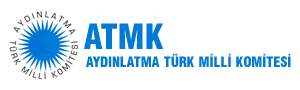 ULUSLARARASI AYDINLATMA KOMİSYONU (CIE)
CIE’de organizasyon ile ilgili tüm konularda karar verme sorumluluğu “Ulusal Komiteler”e verilmiştir.
AvusturyaAvustralyaBelçikaBrezilyaBulgaristanKanadaÇinHırvatistanÇek CumhuriyetiDanimarkaFinlandiyaFransaAlmanya
İngiltereYunanistanHong KongMacaristanHindistanİsrailİtalyaJaponyaKoreMalezyaHollandaYeni ZellandaNorveç
Polonya
RomanyaRusyaSırbistanSingapurSlovakyaSlovenyaGüney AfrikaİspanyaİsveçİsviçreTayvanTürkiyeABD
19/01/2012 tarihli  ATMK – CIE BİLGİLENDİRME TOPLANTISI
41 ülke üye ....
4 / 8
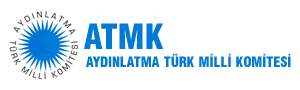 ULUSLARARASI AYDINLATMA KOMİSYONU (CIE)
GENEL KURUL  (General Assembly) :
CIE Başkanı’nın yönettiği Kurul, üye Ulusal Komitelerin başkanlarından oluşmaktadır.
En az dört yılda bir toplanarak CIE organizasyonunun işleyişini tartışmakta, gelecek için planlar yapmakta ve yeni Yönetim Kurulu’nu belirlemektedir. 

CIE YÖNETİM KURULU (Board of Administration) (2011 – 2015)

Başkan : Ann Webb (İngiltere)
Eski Başkan: Franz Hengstberger (Güney Afrika)
Yayınlardan sorumlu Başkan Yard.: Teresa Goodman (İngiltere)
Teknik işlerden sorumlu Başkan Yard.: Yoshihiro Ohno (ABD)
Standartlardan sorumlu Başkan Yard.: Axel Stockmar (Almanya)
Başkan Yardımcısı: Yiping Cui (Çin)
Başkan Yardımcısı: S. Venkataramani (Hindistan)
Başkan Yardımcısı: Marc Fontoynont (Fransa)
Genel Sekreter: Yoshiki Nakamura (Japonya)
Sayman: Lorne A. Whitehead (Kanada)
19/01/2012 tarihli  ATMK – CIE BİLGİLENDİRME TOPLANTISI
5 / 8
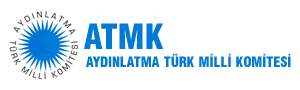 CIE’de TEKNİK KOMİTE
CIE organizasyonunun başarısının “Teknik Komite”lerin çalışmalarına bağlı olduğu ifade edilmektedir.

 Teknik Komite, belli bir konuda çalışmak için bir araya getirilen üye ülkelerin uzmanlarından oluşan küçük bir çalışma grubudur. 

Teknik Komite üyesi uzman kişilerin ilgili Bölüm ülke temsilcisi olma zorunluluğu yoktur. Üye olmayanlar da toplantılara izleyici olarak katılabilir.

 Teknik Komite faaliyetleri ilgili Bölüm tarafından seçilen bir “Teknik Komite Başkanı” tarafından yürütülür.

 Teknik Komitelerden belli bir konu üzerinde çalışıp, ilgili Bölüm üyeleri tarafından tartışılıp, onaylanacak bir “rapor”u makul bir süre içinde hazırlamaları beklenmektedir.

Bölümler yılda en az bir kez, Teknik Komiteler ise gerekli görülen sıklıkta toplanırlar.

 Teknik Komitelerin üzerinde çalıştığı CIE’nin ilgilendiği konular, yedi Bölüm (Division) başlığı altında gruplandırılmıştır.
19/01/2012 tarihli  ATMK – CIE BİLGİLENDİRME TOPLANTISI
6 / 8
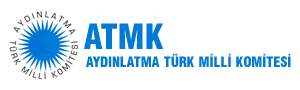 CIE Bölümleri (Divisions)
Görme ve Renk (Vision and Colour)
 Işık ve Işınımın Ölçümü (Measurement of Light and Radiation)
 İç Çevre ve Aydınlatma Tasarımı (Interior Environment and Lighting Design)
 Ulaşım İçin Aydınlatma ve Sinyalizasyon (Lighting and Signalling for Transport)
 Dış Aydınlatma ve Diğer Uygulamaları (Exterior Lighting and Other Applications)
 Fotobiyoloji ve Fotokimya (Photobiology and Photochemistry) 
 Görüntü Teknolojileri (Image Technology)
19/01/2012 tarihli  ATMK – CIE BİLGİLENDİRME TOPLANTISI
Ulusal Komiteler her Bölüm için oy yetkisine sahip bir temsilci belirler. Bölümler üye Ulusal Komitelerin temsilcilerinden oluşur. CIE Yönetim Kurulu, Bölüm üyelerinin önerilerini de dikkate alarak Bölüm Yöneticisini (Director) atar.
7 / 8
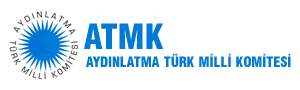 ATMK’nin CIE Bölüm Temsilcileri
Bölüm 1. Görme ve Renk: Prof. Dr. Rengin ÜNVER
Bölüm 2. Işık ve Işınımın Ölçümü: Kamuran TÜRKOĞLU
Bölüm 3. İç Çevre ve Aydınlatma Tasarımı: Prof. Dr. Leyla Dokuzer ÖZTÜRK 
Bölüm 4. Ulaşım İçin Aydınlatma ve Sinyalizasyon: Prof. Dr. Sermin ONAYGİL
Bölüm 5. Dış Aydınlatma ve Diğer Uygulamaları: Prof. Müjgan Şerefhanoğlu SÖZEN
Bölüm 6. Fotobiyoloji ve Fotokimya: Prof. Dr. Alpin Köknel YENER
Bölüm 8. Görüntü Teknolojileri: Yrd. Doç. Dr. Serkan Üncü
19/01/2012 tarihli  ATMK – CIE BİLGİLENDİRME TOPLANTISI
8 / 8
.
ilginize teşekkür ederim
Aydınlatma Türk Milli Komitesiİstanbul Teknik ÜniversitesiEnerji EnstitüsüAyazağa Kampüsü34469, Maslak - İstanbultel: 0 212 285 60 50faks: 0 212 285 60 51
E-posta: atmk@itu.edu.tr
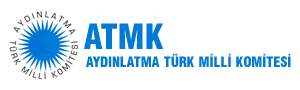 9